Курсовая работаРазработка рекламной кампании турпродукта «Национальный парк Коли» для турфирм Санкт–Петербурга и Ленинградской области.
Студентка 3го курса, очной формы обучения, направления «Туризм»   Сибирякова Дарья Андреевна.
Научный руководитель – Макарский Анатолий Моисеевич, доц., к.п.н.
Актуальность
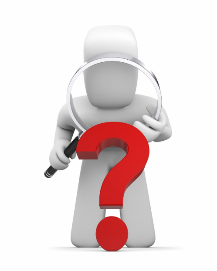 связана с необходимостью изучения рекламной деятельности в туризме и разработкой стратегии рекламной кампании по продвижению туристского продукта «Национальный парк Коли» в экологическом туризме.
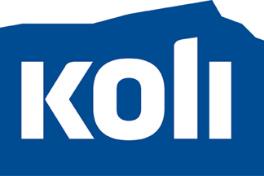 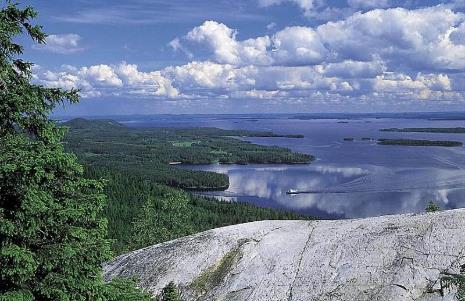 Объект исследования: 
   Национальный парк Коли (Финляндия)
   Предмет исследования: 
   Разработка стратегии рекламной кампании  турпродукта «Национальный парк Коли».
Цель данной работы
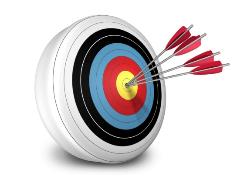 состоит в разработке рекламной кампании турпродукта «Национальный парк Коли» (Финляндия) среди туристских фирм Санкт–Петербурга и Ленинградской области, а также в изучение теоретических основ рекламной деятельности в туризме.
Для достижения цели следует выполнить следующие задачи:

Изучить теоретические основы рекламной деятельности в туризме;

Дать характеристику национальных парков Финляндии и туристско–рекреационных ресурсов национального парка Коли (Финляндия);
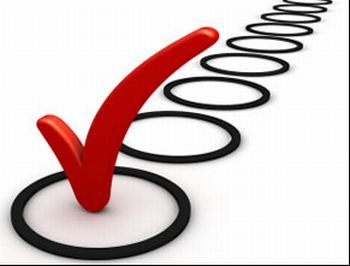 Разработать стратегию рекламной кампании и презентационных материалов турпродукта «Национальный парк Коли».
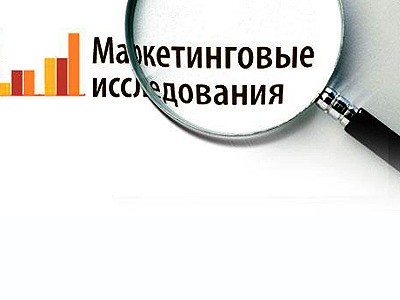 Рекламная деятельность. Ее сущность и место в современных маркетинговых исследованиях
Рекламная деятельность – часть маркетинговых коммуникаций, в рамках которой производится оплаченное известным спонсором распространение неперсонализированной информации, с целью привлечения внимания к объекту рекламирования, формирования или поддержания интереса к нему. 

    Маркетинговые коммуникации как важнейшая часть массовых коммуникаций представляют собой процесс передачи информации о товаре целевой аудитории.
Функции рекламы в маркетинге:
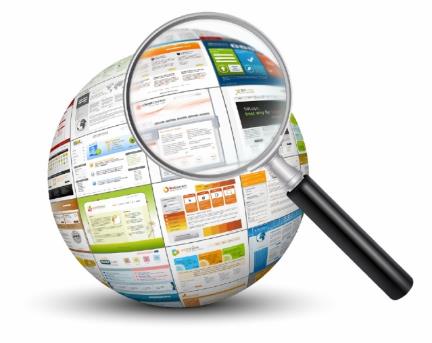 Экономическая;
Информационная;
Коммуникационная;
Контроль и корректировка;
Управление спросом.
Роль рекламы в формировании и продвижении туристских услуг.
4 специфические черты любой услуги:
 
Неосязаемость; 
Неразрывность производства и потребления;
Непостоянство качества;
Неспособность услуг к хранению.
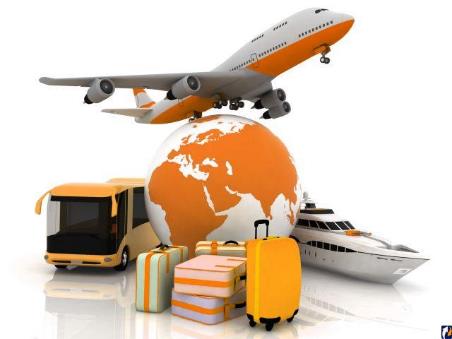 Специфические черты рекламы в туризме:
Неличный характер;
Односторонняя направленность;
Неопределенность с точки зрения измерения эффекта;
Общественный характер;
Информационная насыщенность;
Броскость и убедительность.
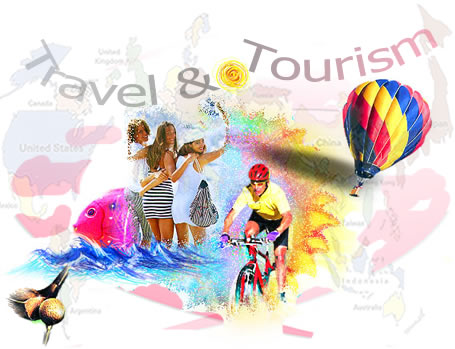 Национальные парки Финляндии
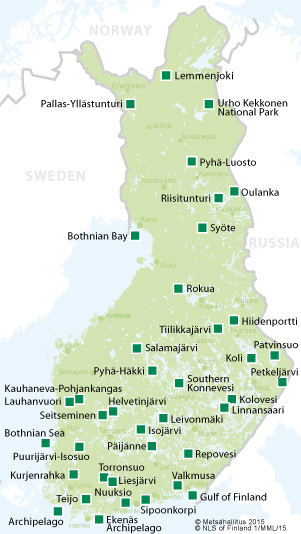 В Финляндии - 39 парков.
   Они расположены, в основном, в восточной и южной частях страны. 
   Занимают в общей сложности 8,150 квадратных километров – 2,5 % площади страны.
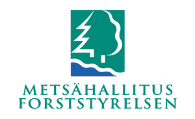 Все национальные парки управляются Главным лесным хозяйством Финляндии (Metsähallitus).
По числу туристов, приезжающих в национальные парки, можно выделить 3 наиболее посещаемые:

Паллас Юллястунтури (Лаппи) 312 тыс. посетителей в год;
Коли (Восточная Финляндия) – 200 тыс. в год;
Оуланка (Лаппи) с количеством посетителей 185 тысяч в год.
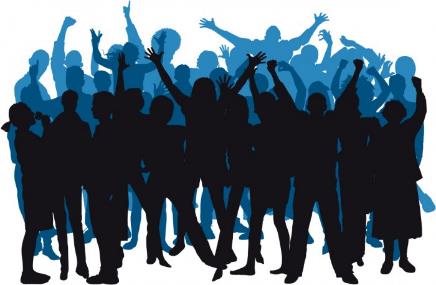 Национальный парк Коли
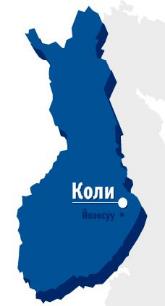 Основан: в 1991 году. 
Площадь: 30км2.
Цель основания парка: сохранение традиционного сельскохозяйственного наследия. Традиционные финские породы коров и овец пасутся на лугах парка.
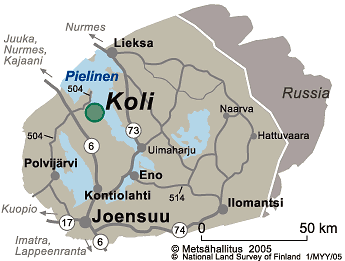 Карта национального парка Коли
Услуги, предоставляемые туристу:
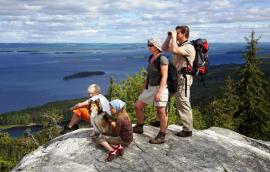 Пешие прогулки по склонам гор;
Прогулки на снегоступах;
Катание на исландских лошадях;
Катание на собачьих упряжках;
Катание на оленьих упряжках;
Услуги горнолыжного курорта;
Выставки и экскурсии визит-центра.
Вершина Укко-Коли
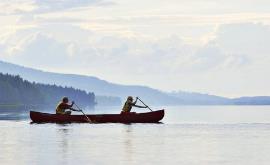 Катание на лодках на озере Пиелинен
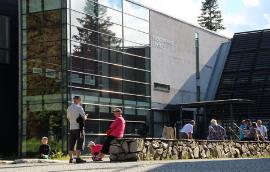 Визит-центр Укко-Коли
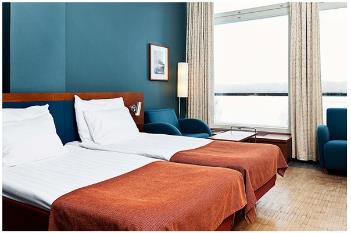 Туристская инфраструктура в Коли хорошо развита.
Стандартный номер отеля Sokos
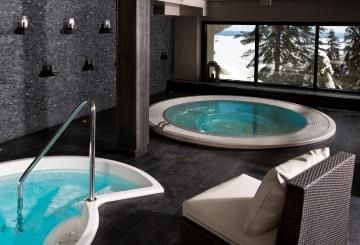 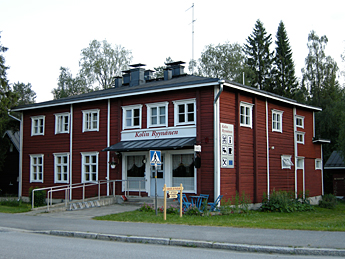 Спа-центр отеля Sokos
Гостиница Kolin Ryynanen
Средства распространения рекламы:
Реклама в прессе (газеты, журналы и т.д.);
Аудиовизуальные средства (радио, телевидение);
Система Интернет;
Наружная реклама;
Распространение печатной продукции;
Сувенирная продукция;
Печатные издания для размещения рекламы турпродукта «Национальный парк Коли»
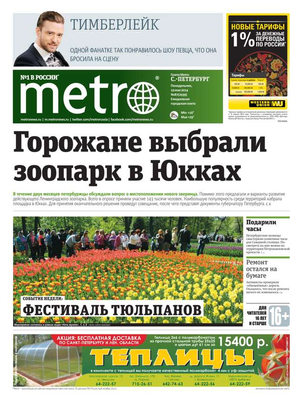 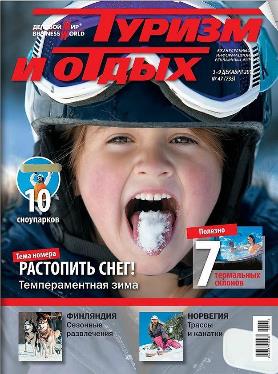 Пример оформления рекламной листовки
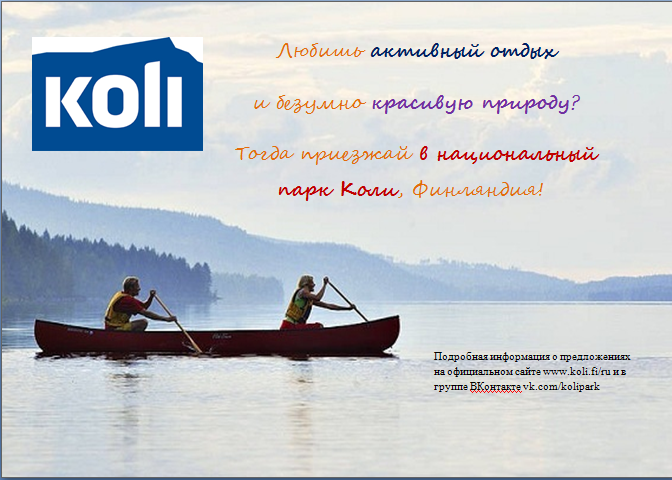 Медиаплан рекламной кампании:
Спасибо за внимание!